الهيموغلوبين(الخضاب)
تركيب الخضاب
الخضاب أو الهيموغلوبين : بروتين لوني مؤلف من جزأين:
جزء غير بروتيني : وهو أربع جزيئات من الهيم الذي يكسب الخضاب لونه المميز .
وكل جزيئة هيم مكونة من مركب البورتوبورفرين وذرة Fe².
جزء بروتيني : وهو الغلوبين المؤلف من أربعة سلاسل من عديد الببتيد.
           (الهيموغلوبين = الهيم + 4سلاسل  عديدة الببتيد).
تتكون السلاسل الغلوبينية – في جميع أنواع الخضابات –من سلاسل ألفا وسلاسل غير ألفا.
تتألف السلاسل ألفا من 141 حمض أميني مرتبة بتسلسل محدد.
تتألف السلاسل بيتا من 146 حمض أميني ومرتبة بتسلسل محدد.
تركيب الخضاب
تركيب الخضاب
تركيب الخضاب
إن الوظيفة الأساسية للهيموغلوبين ربط الأكسجين بشكل عكوس في الرئتين حيث الضغط الجزئي للأكسجين مرتفع ونقله للنسج حيث ضغطه منخفضاً. ويتم الارتباط بين ذرة الحديد مع الأكسجين برابطة تساندية (يرتبط جزيء هيموغلوبين مع أربعة ذرات من الأكسجين)

2Ɑ 2β(heme) + 4O2                     2Ɑ 2β(heme-O2) 4  
    (أوكسي هيموغلوبين)                         (هيموغلوبين)

أما في الأنسجة فبرتبط الهيموغلوبين مع ثاني أوكسيد الكربون بشكل عكوس عن طريق الزمرة الأمينية.
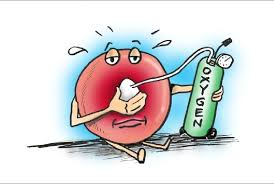 تركيب الخضاب
أهم الخضابات الطبيعية : 

الخضاب A1   = 2α+2β

الخضابA2 = 2Ɑ+2δ 

الخضاب F = 2Ɑ+2ϒ
تركيب الخضاب
* Indicates early embryonic form not seen in adults
الاعتلالات الهيموغلوبينية
تقسم الاعتلالات الهيموغلوبينية إلى:

اعتلالات كيفية:( الهيموغلوبينS ,E ,C ,D ,G ,O, M ).

اعتلالات كيفية - كيفية : (SC ,SD).

اعتلالات كمية : (التلاسيميا ألفا ,بيتا).

اعتلالات كمية - كمية (ليبور).

اعتلالات كمية –كيفية (S/B , D/B, E/B ,C/B).
الاعتلالات الهيموغلوبينية
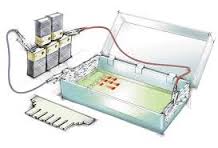 يتم التفريق بين الخضابات عن طريق الرحلان الكهربائي.
الاعتلالات الكيفيةالخضاب S
الخلل هنا على حساب السلسلة بيتا حيث يحل الحمض الأميني فالين مكان الحمض الأمين غلوتاميك في الموقع رقم (6) من السلسلة بيتا للخضاب HbA1.
يرحل هذا الخضاب بالرحلان على وسط قلوي بعد الخضاب A2  وقبلA1 ,F.
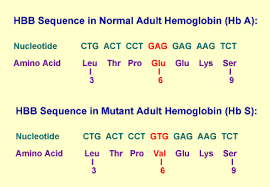 الاعتلالات الكيفيةالخضاب S
الشكل متماثل اللواقح (SS) : يؤدي للداء المنجلي .
الداء المنجلي هو فقر دم مزمن يظهر بعد الشهر السادس من العمر ويترافق مع ارتفاع في الصفيحات وزيادة لزوجة الدم الحمراء وارتفاع في سرعة التثفل.
تكون قيم    HbS   80-100%
وقيمHbF      3-20%             
أما الشكل متخالف اللواقح :  فيشكل خلة المنجلي(Trait) حيث تكون
            HbS      35-40 % 
ولا يعاني المريض من أية أعراض.
يكون اختبار التمنجل ايجابي في الداء المنجلي(عدد الخلايا المنجلية > 50%) و في خلة المنجلي(يكون عدد الخلايا المنجلية من 25-40%).
الاعتلالات الكيفيةالخضاب E
يحل هنا الحمض الأميني لايزين مكان الحمض الأميني غلوتاميك في الموضع (26) من السلسلة بيتا.
يعد هذا الخضاب من الخضابات البطيئة حيث يرحل على الوسط القلوي ويتوضع بعد الخضابA2وقبل S وبعد C.
الشكل المتماثل اللواقح منه : (EE) غالباً لا عرضي (يشبه حامل التلاسيميا) وتكون نسبته بالرحلان:
HbE     =       90%
HbF      =   1-10%
HbA2    =         0%
أما الشكل متخالف اللواقح فهو لا عرضي ونتيجته بالرحلان:
HbE = 30 – 36 %
الاعتلالات الكيفيةالخضاب C
يحل هنا الحمض الأميني لايزين مكان الحمض الأميني غلوتاميك في الموضع (6) من السلسلة بيتا.
الشكل متماثل اللواقح : منه يشبه الداء المنجلي لكن أعراضه أخف منه.
HbC  =     90    %
HbF   =   7 -10 %
HbA2 =   1 - 3  %
أما الشكل متخالف اللواقح فغير عرضي ونتيجته
HbC = 30 – 40 %
الخضابCبطيء جداً على الوسط القلوي ويأتي بعد S.
الاعتلالات الكيفيةالخضاب D
يحل هنا الحمض الأمينيي غلوتامين مكان الحمض الأميني غلوتاميك في الموضع (121) من السلسلة بيتا.
الشكل متماثل اللواقح منه يشبه الداء المنجلي لكن أعراضه أخف منه.
HbD =   95  %
HbF =   2-3%
HbA2 =  1-3%
أما الشكل متخالف اللواقح فغير عرضي
الخضابCبطيء على الوسط القلوي ويرحل مع الخضاب Sويتم التفريق بينهما بسلبية اختبار التمنجل.
يدعى أبضاً بخضاب البنجاب أو لوس أنجلوس.
الاعتلالات الكيفيةالخضاب G
يحل هنا الحمض الأمينيي اللايزين مكان الحمض الأميني الاسبارتيك في 

الموضع (67) من السلسلة ألفا.

الخضاب C بطيء على الوسط القلوي ويرحل مع الخضاب S.

لا نشاهد هنا شذوذات مخبرية أو سريرية.

نشاهد على الرحلان عصابةG+عصابة مزدوجة ل A2.
الاعتلالات الكيفيةالخضاب O
يحل هنا الحمض الأمينيي اللايزين مكان الحمض الأميني غلوتاميك في الموضع (121) من السلسلة ألفا.
الشكل متماثل اللواقح (O Arab) : يؤدي إلى أعراض انحلالية.
أما الشكل متخالف اللواقح : فغير عرضي.
الخضاب O أبطأ من  الخضاب A2 وأبطأ قليلاً من S ,C.
يدعى ب O Arabأو O indonisia.
شوهد هذا الخضاب عند عائلة فلسطينية.
الاعتلالات الكيفيةالخضاب M
يستبدل هنا الحمض الأمينيي الهيستيدين مكان الحمض الأميني في إحدى السلاسل بالتيروزين (من السلسلة ألفا أو بيتا أو غاما) يؤدي لتشكيل ميتهيموغلوبين مما يسبب الزراق.
الشكل متماثل اللواقح منه مميت .
أما الشكل متخالف اللواقح فهو المكتشف ولا يسبب انحلال للدم.
HbM Bostonعلى حساب السلسلة ألفا ويحدث الزراق منذ الولادة.
HbM Osakaعلى حساب السلسلة غاما ويحدث الزراق منذ الولادة ويختفي بعمر 6 أشهر.
HbM Hydeparn على حساب السلسلة بيتا ويظهر في الشهر التاسع.
الاعتلالات الخضابية الكيفية-الكيفيةداء الهيموغلوبين SC
رحلان الخضاب هنا كالتالي:
HbS  = 45-50 %
HbC = 45-50 %
HbF = 1 –  7 %
HbA2 =      0   %
أعراض فقر دم خفيفة إلى متوسطة.
الاعتلالات الخضابية الكيفية-الكيفيةداء الهيموغلوبين SD
نلاحظ قمة مرتفعة مكان D,S ولا يمكن الفصل بينهما 

بأجهزة الرحلان التقليدية. 

 أعراض فقر دم خفيفة إلى متوسطة.
الاعتلالات الكمية
يحدث هنا غياب أو نقص في انتاج السلاسل الغلوبونية.

في حال نقص انتاج السلسة نرمز (+)

في حال غياب السلسلة نرمز(O)

مثالها التلاسيميا ألفا و بيتا.
الاعتلالات الكميةألفا تلاسيميا
هناك أربعة جينات مسؤولة عن تركيب السلسلة ألفا.

أي خلل في هذه الجينات يؤدي إلى حالة محددة.

غياب مورثة واحدة(a a , a -) : : تسمى خلة التلاسيميا ألفا 
                                            وهي لا عرضية.
غياب مورثتين : (a a ,- -) أو (a - ,a -) :تدعى هذه الحالة 
أيضاً بخلة ألفا تلاسيميا ونلاحظ هنا انخفاض بسيط في الخضاب (10-12غ/دل) وهي لا عرضية.
الاعتلالات الكميةألفا تلاسيميا
غياب ثلاث مورثات : (a - , - -) : هذا مايدعى بالخضاب H (4β) بنسبة 10-15%.
يرحل هذا الخضاب بسرعة وهذا ما يفرقه عن A1.
قيم خضاب المريض (7-9غ/دل) لذلك قد يكون لا عرضي ويكتشف صدفة.
قد يترافق أحياناً مع الخضاب (Hb constant spring) وهو خضاب شاذ وهو عبارة عن الخضاب A1لكن السلاسل ألفا فيه متطاولة ب 31حمض أميني وهو يرحل أبطأ من A2ونسبته غالباً 50%.
الاعتلالات الكميةألفا تلاسيميا
غياب المورثات الأربعة : (- - ,- -) :

تدعى هذه الحالة بموه الجنين  Hydrops Fetalis

أن غياب السلاسل ألفا جميعها يشكل خضاب جديد 
 هو خضاب بارتز HbBarts(ϒ4)   في دم الجنين وعند

حديث الولادة حيث يشكل 80% من مجمل الخضاب

 وهو غير قادر على نقل الأكسجين وبالتالي هذا 

النمط من التلاسيميا غير متلائم مع الحياة.

يعتبر الخضاب بارتز سريع جداً وأسرع من A1.
الاعتلالات الكميةألفا تلاسيميا
الاعتلالات الكميةبيتا تلاسيميا
تنتج عن خلل وراثي يصيب السلاسل بيتا. 

0     β    =  غياب كامل للسلاسل β.

   + β    =  انتاج خفيف للسلاسل β.

  β++  =  انتاج متوسط للسلاسل β.
الاعتلالات الكميةبيتا تلاسيميا
وعليه يكون:
0β   0β     =      تلاسيميا كبرى.
0β  β+     =      تلاسيميا كبرى أو وسطى.
+β  +β    =      تلاسيميا وسطى.
0β β       =       تلاسيميا صغرى.
+β  β     =       تلاسيميا صغرى.
الاعتلالات الكميةبيتا تلاسيميا
التلاسيما الكبرى:
فقر دم البحر المتوسط أو فقر دم كوليز أو التلاسيميا متماثلة اللواقح.
تتميز بفقر دم شديد بعد الشهر الرابع من الولادة.
زيادة المقاومة الحلولية(قلة الهشاشة الكروية).
HbF  =   70  -90 %
HbA2 =   2.5 -10 %
التلاسيميا الصغرى: تدعى بخلة التلاسيميا أو حامل التلاسيميا. 
نلاحظ ارتفاع تعداد الكريات الحمراء (6-7 مليون/مل)
انخفاض MCV ,MCH.
ارتفاع HbA2 = 3.5 – 10 %
الاعتلالات الخضابية الكمية-الكمية
أهمها خضاب ليبور Lepore:
وهو خضاب هجين ناجم عن الاندماج بين السلاسل بيتا و دلتا  2 (δβ) 2 Ɑ .
يتوضع بالرحلان الكهربائي قبل A1 ,F وبعد الخضاب S
وله شكلان:
متماثل اللواقح:
 يكون HbF  =   80 % 
HbLepore   =   25 %        
 وله أعراض البيتا تلاسيميا.
متخالف اللواقح : 
HbLepore  = 5-15%       
يشبه حامل التلاسيميا.
الاعتلالات الخضابية الكيفية-الكميةداء الهيموغلوبين S/β
وهو نوعان:
HbS / βₒ :
HbS    =    75 - 95 %                   
HbA2    >       4.5   %                   
HbF      =     5 - 25 %                   
HbS /β+ :
HbS        >       50    %                  
HbA2       >      4.5   %                  
HbF         =    1 - 20  %                  
HbA1       =   15 - 30 %
الاعتلالات الخضابية الكيفية-الكميةداء الهيموغلوبينS  مع بقاء Fالطبيعي
HbS     =   75  -  90     %

HbF     =   10  -   20    %

HbA2     منخفضة
الاعتلالات الخضابية الكيفية-الكميةداء الهيموغلوبين E /β
أكثر الاضطرابات انتشاراً
يشبه التلاسيما الكبرى
HbF     =  5 - 15  %      
HbA1  =      0      %      
HbE    = 15 - 95  %     
    HbA2  =       0      %
الاعتلالات الخضابية الكيفية-الكميةداء الهيموغلوبين C /β
HbC  =  70 - 80 %

HbF  =    5 - 15 %

HbA2   لا  يمكن فصله عن الخضاب C.
الاعتلالات الخضابية الكيفية-الكميةداء الهيموغلوبين D/β
HbD  =   50 - 90 %

HbF   =    5  - 15 %

HbA2 >      4.5    %
ارتفاع الخضاب A2
حامل سمة التلاسيميا.
فقر الدم المنجلي.
الخضاب C ,S ,D
فقر الدم الوبيل.
قصور الدرق.
ارتفاع كاذب مع O ,E ,الملاريا ,التهاب الكبد الفيروسي ,مريض القلب الرئوي.
انخفاض الخضاب A2
فقر الدم بعوز الحديد.

الخضاب ليبور.

خلة التلاسيميا ألفا.
رحلان الخضاب
يمتلك الخضاب شحنة سالبة لذلك عند وضعه في حقل كهربائي فإن الخضابات تتحرك نحو القطب الموجب ويختلف توزعها حسب سرعة ترحيلها.
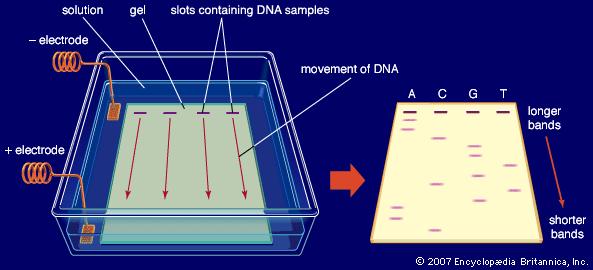 رحلان الخضاب
وأخيراً . . .
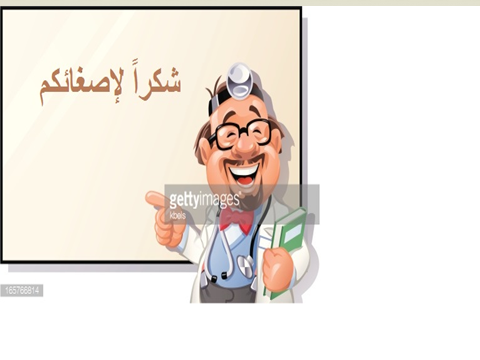 الدكتور محمد ياسر مخللاتيمدير المركز الوطني للتلاسيميا والاستشارات الوراثية